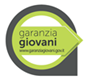 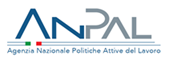 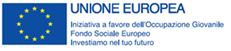 SECONDO RAPPORTO DI VALUTAZIONE DELLA GARANZIA GIOVANI E DEL PROGRAMMA OPERATIVO NAZIONALE INIZIATIVA OCCUPAZIONE GIOVANI Paola StoccoRoma, 5 luglio 2019CNELStruttura di ricerca e consulenza tecnico-scientifica I  Monitoraggio e valutazione dei servizi per l’impiego e delle politiche occupazionali
Presentazione del Gruppo di ricerca
Ambiti oggetto della valutazione
3
Le domande di valutazione (1/4)
4
Le domande di valutazione (2/4)
5
Le domande di valutazione (3/4)
6
Le domande di valutazione (4/4)
7
Principali fonti informative utilizzate